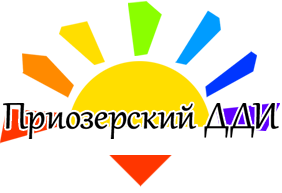 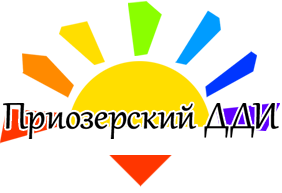 Ленинградское областное государственное стационарное  бюджетное учреждение социального обслуживания «ПРИОЗЕРСКИЙ ДЕТСКИЙ ДОМ-ИНТЕРНАТ ДЛЯ УМСТВЕННО ОТСТАЛЫХ ДЕТЕЙ» (ЛОГБУ «ПРИОЗЕРСКИЙ ДДИ) КРАТКАЯ ПРЕЗЕНТАЦИЯ АДАПТИРОВАННОЙ ОБЩЕОБРАЗОВАТЕЛЬНОЙ ПРОГРАММЫ ДОШКОЛЬНОГО ОБРАЗОВАНИЯдля детей с умственной отсталостью в возрасте от 4 до 8 лет г. Приозерск
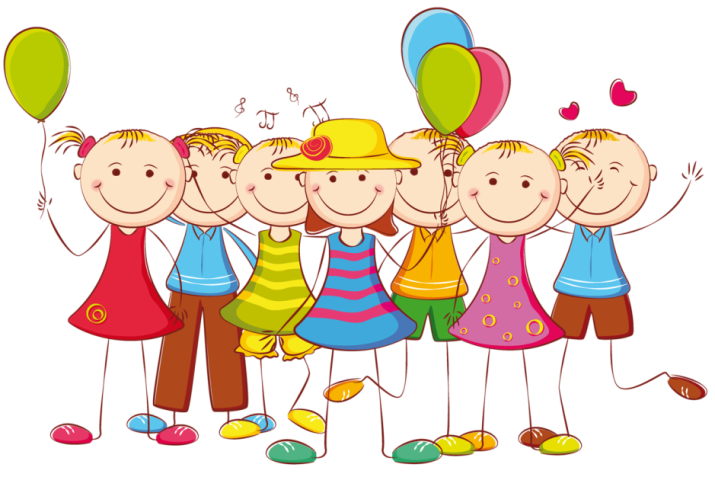 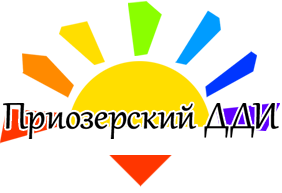 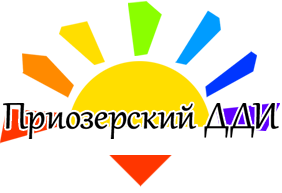 Название:  Ленинградское областное государственное стационарное бюджетное учреждение социального обслуживания «Приозерский детский дом-интернат для умственно отсталых детей» (ЛОГБУ «Приозерский ДДИ»). Учредитель: Комитет по социальной защите населения Ленинградской области. Форма собственности:  Собственность субъектов РФ. Год основания: 1965 год. Юридический, фактический адрес: 188760, Ленинградская область, г. Приозерск, Леншоссе, д. 63. E-mail:   priozerskddi@yandex.ru Официальный сайт в сети Интернет:  www.ddi-priozersk.47social.ru
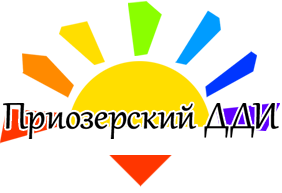 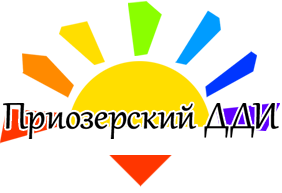 Адаптированная образовательная программа дошкольного образования составлена на основе анализа деятельности учреждения, состоянии здоровья воспитанников, умственных возможностей воспитанников и представляет собой систему взаимосвязанных программ, выбор которых определяется особыми образовательными потребностями детей, рекомендациями ПМПК, ИПРА, каждая из которых является самостоятельным звеном.
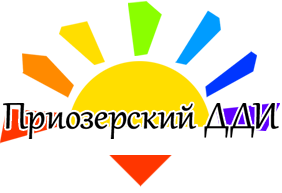 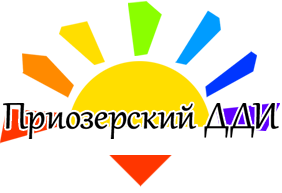 Нормативно-правовой и документальной основой АОП являются:
- Федеральный закон от 29 декабря 2012 г. N 273-ФЗ "Об образовании в Российской Федерации", 
- Конвенция о правах ребенка (ратифицированная Верховным Советом СССР от13.07.1990 г.),
- Закона РФ «Об основных гарантиях прав ребенка в РФ» № 124-ФЗ от 27.07.1998 г.,
- Приказ Министерства образования и науки РФ от 30.08.2013 г. № 1014 «Об утверждении порядка организации и осуществления образовательной деятельности по основным образовательным программам – образовательным программам дошкольного образования»,
- «Санитарно-эпидемиологические требования к устройству, содержанию и организации режима работы дошкольных образовательных организаций. СанПиН 2.4.1.3049-13», утвержденные Постановлением Главного государственного санитарного врача РФ № 26 от 15.05.2013 г.,
- Устав ЛОГБУ «Приозерский ДДИ»,
- Федеральный государственный образовательный стандарт дошкольного образования (ФГОС ДО).
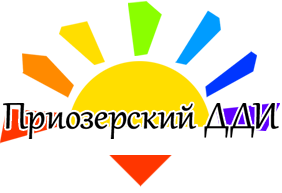 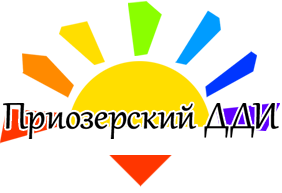 При разработке АОП дошкольного образования для детей с умственной отсталостью в возрасте от 4 до 8 лет учитывались следующие программы и материалы: 
 
Программа обучения и воспитания умственно отсталых детей дошкольного возраста Министерство социального обеспечения РСФСР. – М., 1983;
Программа обучения и воспитания детей дошкольного возраста с выраженной умственной отсталостью / Под ред. Н.Ф. Дементьевой. – М.: ЦИЭТИН, 1993;
Баряева Л.Б., Гаврилушкина О.П., Зарин А.Н., Соколова Н.Д. Программа воспитания и обучения дошкольников с интеллектуальной недостаточностью. – СПб.: Каро, 2009; 
Екжанова Е.А., Стребелева Е.А. Программа дошкольных образовательных учреждений компенсирующего вида для детей с нарушением интеллекта. Коррекционно-развивающее обучение и воспитание.- М.: Просвещение, 2010; 
Примерная общеобразовательная программа дошкольного образования «От рождения до школы» / Под общей ред. Н.Е. Вераксы, Т.С. Комаровой, М.А. Васильевой. – М.: МОЗАИКА-СИНТЕЗ, 2014.
Бгажнокова И.М. Воспитание и обучение детей и подростков с тяжелыми и множественными нарушениями развития Программно-методические материалы/ Под ред. И. М. Бгажноковой. — М.: Владос, 2007. 
Исаева Т.Н., Багаева Г.Н. Программа обучения и воспитания детей дошкольного возраста с выраженной умственной отсталостью. – М.: Просвещение, 1993.
Худенко Е.Д., Приходько О.Г. Программа воспитания и социализации детей со сложной структурой дефекта – М., 2008.
Программа для специальных дошкольных учреждений: воспитание и обучение детей с интеллектуальной недостаточностью. Под.ред. Л. А. Тимофеевой - Мн.: Народная асвета, 2007.
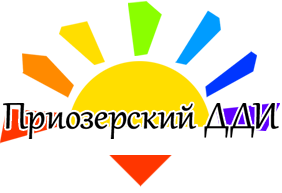 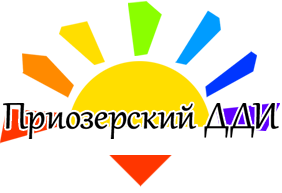 АОП определяет своей главной ценностью право каждого ребенка на получение образования в соответствии с его физическими возможностями и умственными способностями, поэтому в Программе в обязательном порядке учитываются: 
– индивидуальные потребности ребенка, связанные с его жизненной ситуацией и состоянием здоровья; 
– возможности освоения ребенком Программы на разных этапах ее реализации.
 
Цель обучения ребенка с умеренной, тяжелой, глубокой умственной отсталостью с ТМНР: подготовить его к максимально возможной самостоятельной жизни, научить его обходиться без посторонней помощи в основных областях жизнедеятельности: передвижение, самообслуживание, проживание в быту, коммуникация, социально-эмоциональное взаимодействие, познание, труд и досуг.
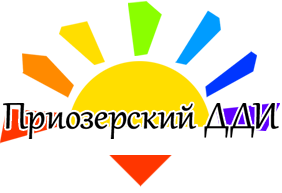 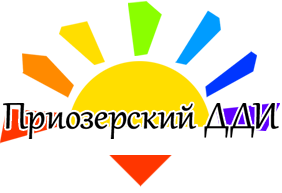 Важнейшими задачами Программы являются:
 
1. Обеспечение особой пространственной и временной организации образовательной среды с учетом функционального состояния центральной нервной системы и нейродинамики психических процессов обучающихся с интеллектуальными нарушениями.
2. Создание благоприятных условий для получения образования детьми с умеренной, тяжелой, глубокой умственной отсталостью с ТМНР, для коррекции нарушений развития и социальной адаптации, оказания ранней коррекционной помощи на основе специальных педагогических технологий и наиболее подходящих для этих детей методов и способов общения. 
3. Развитие детей в соответствии с их возрастными и индивидуальными особенностями и возможностями, развитие ребенка как субъекта отношений с самим собой, другими детьми, взрослыми и миром.
4. Сохранение и укрепление физического и психического здоровья, психоэмоционального благополучия обучающихся.
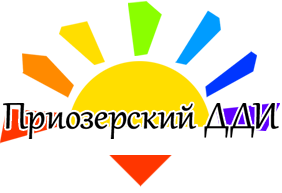 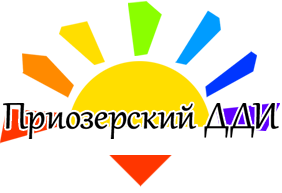 Важнейшими задачами Программы являются:
 
5. Осуществление коррекционно-развивающей деятельности, направленной на компенсацию отклонений физического и психического здоровья.
6. Создание психологического комфорта для успешного взаимодействия всех субъектов образовательного процесса.
7. Максимально возможное развитие всех видов детской деятельности (игровой, коммуникативной, трудовой, познавательной, продуктивной, музыкально-художественной).
8. Взаимодействие с семьями воспитанников для обеспечения психоэмоционального благополучия детей.
9. Оказание   консультативной и психологической   помощи   родителям (законным представителям).
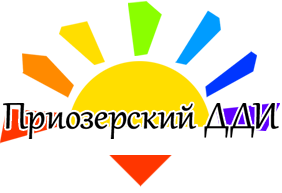 Содержание образовательной деятельности в детском доме-интернате сформировано в соответствии со всеми образовательными областями и является психолого-педагогической поддержкой позитивной социализации ребенка.  Содержание образовательного процесса ориентировано на развитие и коррекцию дошкольников с умеренной, тяжелой, глубокой умственной отсталостью с ТМНР с учетом их психофизических и индивидуальных особенностей, на максимально возможное формирование физических, личностных качеств детей. Решение программных образовательных задач предусматривается не только в рамках непосредственно образовательной деятельности, но и в ходе режимных моментов — как в совместной деятельности взрослого и детей, так и в самостоятельной деятельности дошкольников.
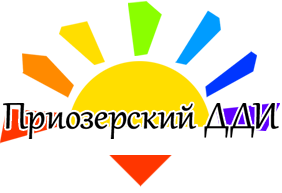 Адаптированная образовательная программа дошкольного образования для детей с умственной отсталостью в возрасте от 4 до 8 лет включает в себя три раздела:
Целевой
Содержательный
Организационный
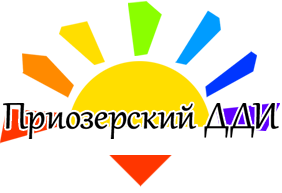 ЦЕЛЕВОЙ РАЗДЕЛ включает в себя:Пояснительная записка:- общая характеристика АОП,- цели реализации АОП,- принципы и подходы к формированию АОП- описание основных образовательных потребностей детей дошкольного возраста с умеренной, тяжелой, глубокой умственной отсталостью с ТМНР,- психолого-педагогическая характеристика детей дошкольного возраста с умеренной, тяжелой, глубокой умственной отсталостью с ТМНР,- этапы обучения,- специальная индивидуальная программа развития (СИПР).Планируемые результаты освоения АОП.Оценивание качества образовательной деятельности по АОП.
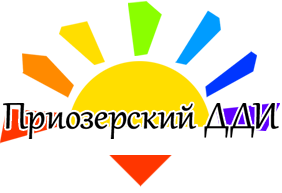 СОДЕРЖАТЕЛЬНЫЙ   РАЗДЕЛ   представляет   общее   содержание   Программы, в который входит:Описание образовательной деятельности в соответствии с направлениями развития ребенка, представленными в образовательных областях:- ОБ «Социально-коммуникативное развитие»,- ОБ «Познавательное развитие»,- ОБ «Речевое развитие»,- ОБ «Художественно-эстетическое развитие»,- ОБ «Физическое развитие».Формы и содержание образовательной деятельности с детьми с умеренной, тяжелой, глубокой умственной отсталостью с ТМНР.Формы и содержание коррекционной работы с детьми с умеренной, тяжелой, глубокой умственной отсталостью с ТМНР.Технологии, методы и приемы обучения детей с умеренной, тяжелой, глубокой умственной отсталостью с ТМНР.Организация учебно-воспитательного и коррекционно-развивающего процесса в дошкольной группе для детей с умеренной, тяжелой, глубокой умственной отсталостью с ТМНР.Программа сотрудничества с семьей дошкольника с умеренной, тяжелой, глубокой умственной отсталостью с ТМНР.Часть программы, формируемая участниками образовательных отношений (парциальные программы):- Программа «Обучение игре»,- Программа «Предметно-практическая деятельность»,- Программа «Формирование навыков самообслуживания».
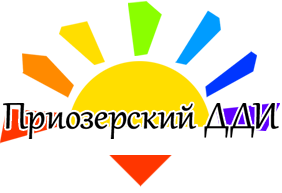 ОРГАНИЗАЦИОННЫЙ РАЗДЕЛ содержит описание материально – технического обеспечения Программы, обеспечения методическими материалами и средствами обучения и воспитания, включает распорядок и режим дня, а также особенности организации развивающей предметно – пространственной среды и др.:Психолого-педагогические условия, обеспечивающие развитие ребенка.Обеспечение методической литературой и средствами обучения и воспитания.Особенности организации развивающей предметно-практической среды.Материально-техническое обеспечение Программы.Распорядок и режим дня.Традиционные праздничные мероприятия.Кадровые условия реализации программы.Планирование образовательной деятельности.Перечень литературных источников.
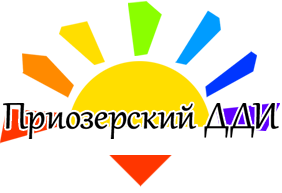 ПРОГРАММА СОТРУДНИЧЕСТВА С СЕМЬЕЙ ДОШКОЛЬНИКА С УМЕРЕННОЙ, ТЯЖЕЛОЙ, ГЛУБОКОЙ УМСТВЕННОЙ ОТСТАЛОСТЬЮ С ТМНРС целью вовлечения родителей воспитанников в единое образовательное пространство в ЛОГБУ «Приозерский ДДИ» разработана система сотрудничества с семьей, предполагающая проведение учреждением специальной работы по повышению психолого-педагогической компетентности родителей.В процессе работы решаются следующие задачи:психологическая поддержка семьи;повышение осведомленности родителей (лиц, их заменяющих) об особенностях развития и специфических образовательных потребностях ребенка;организация регулярного обмена информацией о ребенке, о ходе и результатах развивающего процесса;организация участия родителей (лиц, их заменяющих) в досуговых мероприятиях.
АОП ДО предполагает различные формы сотрудничества с семьей в разных направлениях взаимодействия:
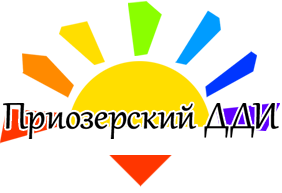 В рамках системного взаимодействия с семьями воспитанников работают все специалисты детского дома-интерната. Педагоги систематически оказывают родителям помощь в выявлении у детей положительных и отрицательных качеств личности, информируют родителей об изменениях психофизического состояния детей, их достижениях, способствуют самообразованию родителей, развивают у них стремление к самосовершенствованию, помогают в создании благоприятных и комфортных условий для развития «особенного» ребенка в семье, постоянно работают над единством педагогических требований в семье и детском доме.
Планируемые результаты реализации программы сотрудничества с семьей Вовлечение родителей в системное взаимодействие в образовательном и коррекционно-развивающем процессах очень важно потому, что это необходимо, прежде всего, для динамичного развития самих детей, имеющих ТМНР.
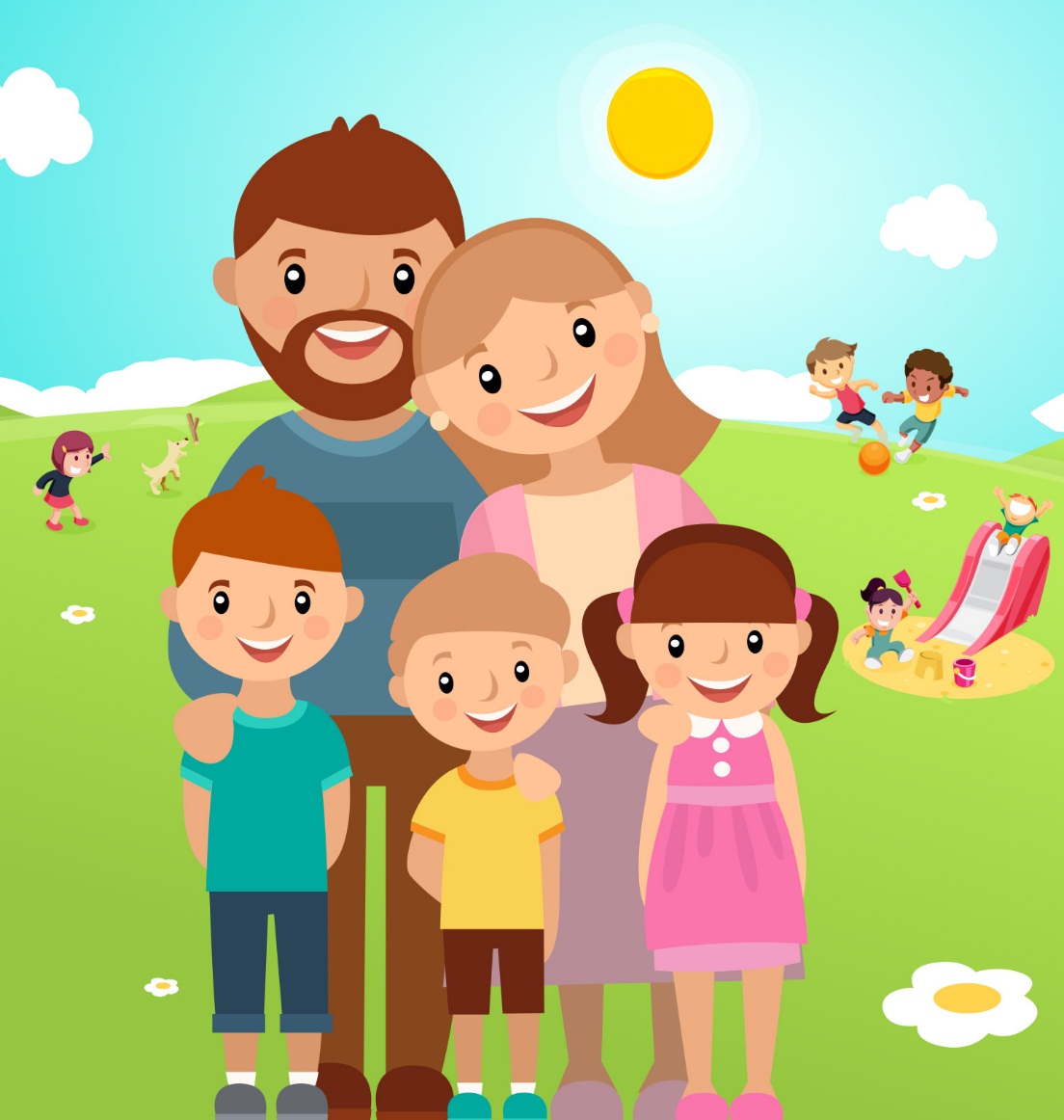 Планируемые результаты реализации программы сотрудничества с семьейВ процессе работы по программе сотрудничества с семьей у родителей (законных представителей) воспитанников ЛОГБУ «Приозерский ДДИ» ожидаются следующие личностные результаты:* Принятие собственного ребенка как самостоятельной личности, его особенностей развития и восприятия окружающего мира, желание и умение видеть маленькие, но важные для ребенка, достижения;* Повышение осведомленности родителей (законных представителей) об особенностях развития и специфических образовательных потребностях ребенка с умственной отсталостью, с ТМНР;                                        * Повышение осведомленности родителей (законных                   представителей) о структуре и наполняемости образовательного процесса, о   понимании его значимости для их ребенка;
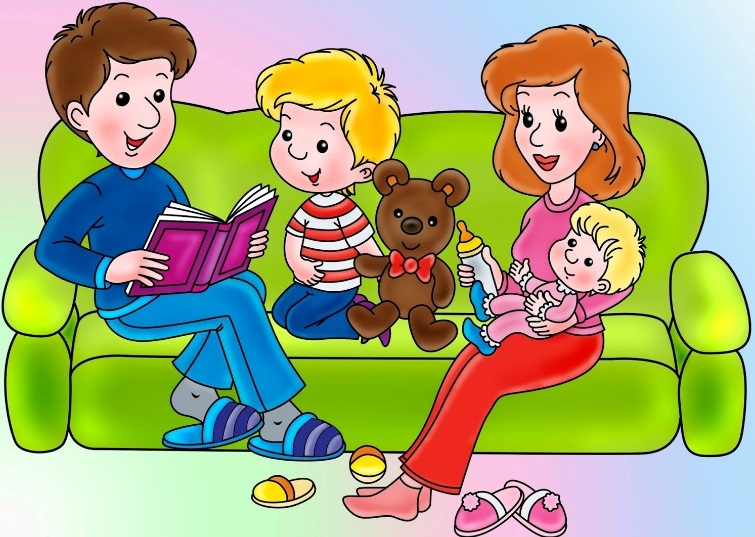 Планируемые результаты реализации программы сотрудничества с семьейВ процессе работы по программе сотрудничества с семьей у родителей (законных представителей) воспитанников ЛОГБУ «Приозерский ДДИ» ожидаются следующие личностные результаты:* Понимание важности и принятие необходимости обеспечения единых требований к ребенку в семье (месте постоянного проживания) и в образовательной организации;* Повышение активности родителей (законных представителей) в вопросах сотрудничества со специалистами детского дома:- активный обмен информацией о различных аспектах жизни ребенка (с воспитателем, специалистами);- активное участие в разработке, планировании и проведении мероприятий по досуговой деятельности;* Расширение круга общения среди родителей воспитанников учреждения.